Voluntary movements
Active movements
Topics
Type of movements
Free exercises
Assisted exercises
Assisted-resisted exercises
Resisted exercises
Involuntary movements
Classification of exercises
Technique of exercises
Effect and uses of exercises
Voluntary movements
Movement performed or controlled by voluntary action of muscle, working in opposition to external force.
Classification
These are classified as
Free
Assisted
Assisted-resisted
Resisted
FREE EXERCISES
 work is performed only against gravity
ASSISTED EXERCISES
When muscle strength or coordination is inadequate to perform the movement an external force is applied to compensate the deficiency
ASSISTED RESISTED EXERCISES
At one point strength is high at the other muscle is weak
RESISTED EXERCISES
Force of resistance is offered to the action of working muscle resistance may b mechanical or it may be manual
Free exercise
Exercises performed by patients own muscular efforts with out any assistance or resistance against gravity.
Free exercises can induce 
Relaxation because of rhythmical or pendular nature of exercise
Muscle tone maintenance
Coordination by natural pattern
Confidence to perform and control movement
Advantage
Free exercises help to cure or mean of cure for the patient
Patient can master the technique once performed
Free exercises has great role in rehabilitation
Disadvantages
Insufficient demand on Neuro Muscular System NMS
Patient with brain damage or muscle paralysis can't cooperate
Classification of free exercises
Classified according to extent of era into two
Localized
Produce some specific or local effect e.g. for particular joint or muscle, flexion of elbow joint
General
Use of many joints e.g. walking running
General exercises
They are further classified into two types
Subjective exercises
These are formal or general anatomical movements performed in full range.
Objective exercises
Patients attention is required for particular aim or there is presence of goal i.e standing, arm stretching upward
Techniques of free exercises
STARTING POSITION
Instruction to patient-----this will help to gain the interest and cooperation of the patient
Speed of exercises ----- it depend upon the effect required. Usually it is slow in the period of learning later on it is according to patients natural rhythm
Duration--- it depend on patients capacity. Usually three bouts with rest interval so as to avoid fatigue.
EFFECT AND USES
It depend upon 4 factors
Nature of exercise
Extent of exercise
Intensity of exercise
Duration
Effect and uses
RELAXATION: Rhythmical swing and pendular movements help in relaxation of hypertonic muscles. Reciprocal inhibition help in relaxation of opposing muscles i.e. scapular retractors and shoulder extensors movement help to relax Pectoral muscles.
JOINT MOBILITY: normal range of motion is maintained by full ROM. When movement is limited rhythmical swinging exercises plus over pressure at the end of free range increase the range.
MUSCLE POWER AND TIME
Power and endurance is build up by increasing response to tension.
Normally muscle power is maintained in every day activity in middle range.
NEUROMUSCULAR COORDINATION: it is improved by repetition of exercises. Activities that require concentration or much effort become easy with the passage of time i.e. playing piano


CONFIDENCE: achievement of coordinated and  effective movement give confidence to the patient. Objective exercises are used for this purpose.
Circulatory and Respiratory cooperation
During prolonged and vigorous exercises
speed and depth of respiration increase
Heart beat is faster and more forceful
Heat is produced
This include following changes
The need of active tissue
Preparation for activity
Local circulatory changes in muscle
Regulation of circulatory and respiratory function during exercise
NEED OF ACTIVE TISSUE: free supply of oxygenated  blood and removal of metabolites is required for  activity.
PREPARATION FOR ACTIVITY: cerebral cortex, respiratory, cardiac and vasomotor centers i.e. part of ANS cause release of ADRENALINE in the blood stream. This result in
increase frequency of heart beat
Rise in arterial blood pressure
     these are effect of just anticipation of exercise as those who have participated in sports
LOCAL CIRCULATORY CHANGES: in this capillary dilation in the muscle occur and permeability increase lead to increase in muscle blood capacity, interchange of fluid.
Regulation of circulatory and respiratory function
Venous return to heart increase
Increase in cardiac output
Both these happen due to pressure variation in the abdominal and thoracic cavities resulting from increased respiratory movement
Muscular contraction result in increased
Carbon dioxide
Temperature of blood
So overall effect of active exercises is
Increase respiration
Increase local and general circulation
Provide work for heart muscles
Paper pattern
Number of MCQS=10
Number of SEQS=2
References 
Dena Gardener Chapter No 5
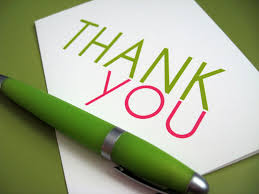